Отчет о проведении профессиональной недели профессий в Рыбинском колледже городской инфраструктуры
Девиз профессиональной недели: «НАШИ ПРОФЕССИИ НЕСУТ ПОЛЬЗУ И РАДОСТЬ ЛЮДЯМ!»



Май 2019 года.
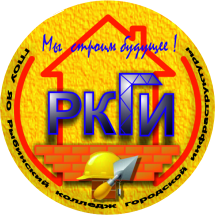 Профессионально-предметная неделя - одна из форм работы методической комиссии, отражающая целенаправленную, коллективную, индивидуальную, практическую деятельность преподавателей, направленную на повышение качества обучения, профессиональной подготовки обучающихся.
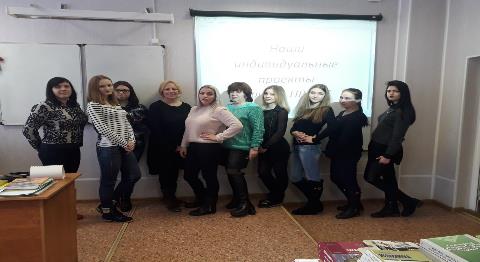 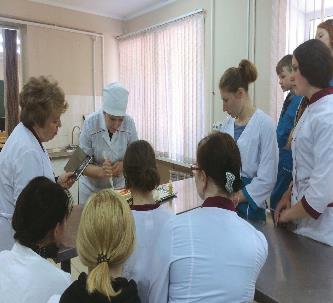 Цели и задачи проведения профессионально-предметной недели
Мотивация  обучающихся   к углубленному изучению дисциплин, развитие их  творческих  способностей;
   Повышение интереса к выбранной профессии;
   Закрепления знаний и умений, полученных в процессе обучения;
   Стимулирование профессионального роста преподавателей, совершенствование творческого потенциала, внедрение в учебный процесс передовых технологий обучения;
   Выявление обучающихся , которые обладают творческими способностями;
   Развитие у обучающихся развивающих, коммуникативных и профессиональных компетенций; расширение круга профессиональных умений и навыков по выбранной профессии;
   Реклама учебного заведения с целью привлечь потенциальных абитуриентов.
14.05 Понедельник. День торгового работника
«Продавцом хочу я быть- пусть меня научат!»
Состоялся конкурс профессионального мастерства в группе Пр-139             « Лучшая команда продавцов».
Обучающиеся рекламировали товар, рассказывали о свойствах участвовали в решении тестовых заданий и профессиональных ситуаций. Мастер производственного обучения Френкель ВА и компетентное жюри оценили  знания и умения будущих специалистов.
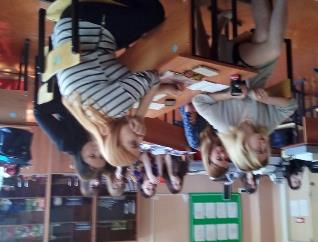 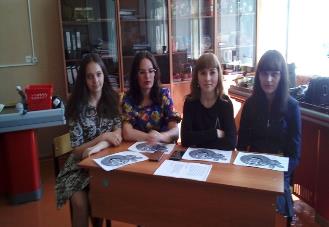 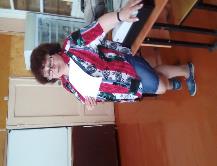 14.05 Понедельник. День повара
Конкурс профессионального мастерства пекарей «Сладкие фантазии» является традиционным профессиональным мероприятием в группах поваров и пекарей. На конкурсе « Сладкие фантазии» соревновались юноши групп Пек-3 Пк-135, 1 и 2 курса по выпечке сладких пирогов. Мастер производственного обучения Исакова ГВ строго следила за приготовлением пирогов.
«Я буду поваром отменнымВсех накормлю я непременн
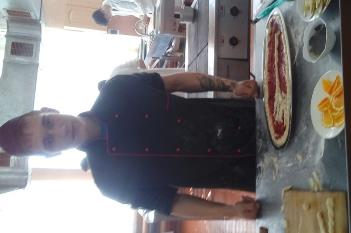 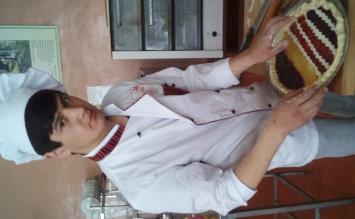 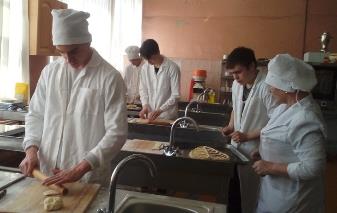 15.05 Вторник. День проводника
«Проводница, проводница – ты души моей сестрица!»
Состоялось профессиональное мероприятие «Секреты моей профессии»
Преподаватель Сафронова НА и мастер производственного обучения Королева ЛГ и обучающиеся группы Прв-7 приняли активное участие в викторине «Много ли я знаю о железной дороге». Подготовили презентацию «Рыбинск пассажирский»
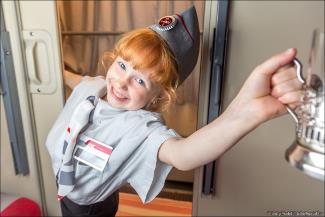 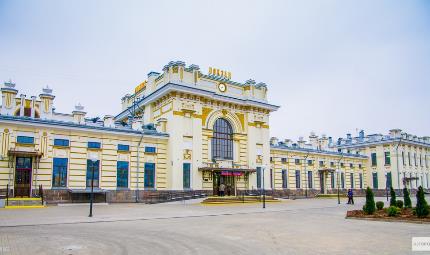 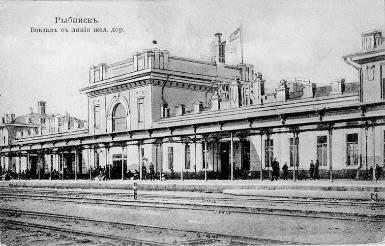 16.05 Среда. День банковского работника
Я будущий Банкир!
Завоевать хочу весь Мир!
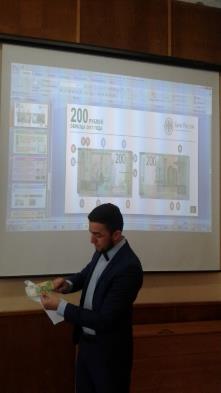 .
Обучающиеся группы Кб-6 и Кб-8 провели информационный семинар по теме «Особенности начисления  заработной платы по профессиям» и представили мастер-класс и презентацию «Определение подлинности банкнот». Куратором выступлений обучающихся является преподаватель Маленкова ГА, и мастер Мартиросян НМ
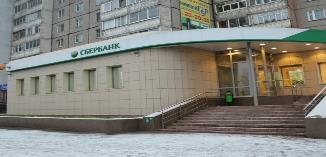 17.05 Четверг. День парикмахера
«У этих волшебниц, у этих художниц, не кисти и краски, а гребень и ножницы!»
Состоялся красивый конкурс «Магия локонов» Соревновались будущие мастера групп Пх-22 Пх-23. Создавали укладки на длинных волосах моделей . Мастер производственного обучения Сизова ЛВ , осталась довольна качеством причесок.
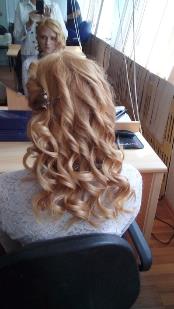 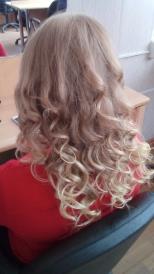 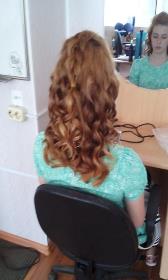 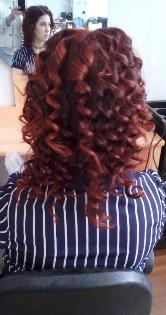 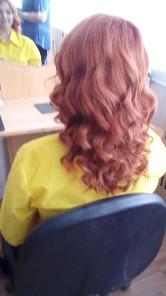 Приз зрительский симпатий
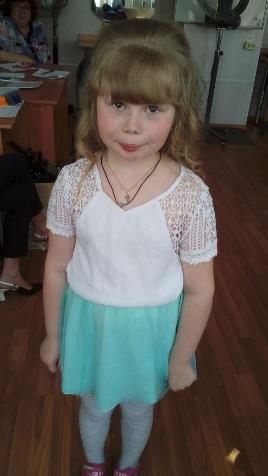 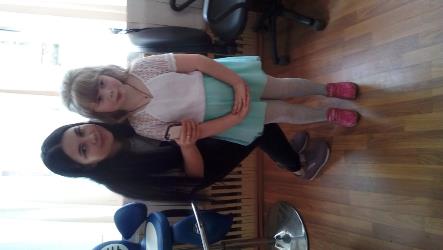 28.05 Понедельник.  День кондитера. « Кондитер – вот мое призванье»
Мастер – класс по художественному украшению тортов, провела Казарян Карина, художник – технолог кондитерского производства «Лейси».
 Группа Пек4 учится создавать
Торты – картины. Мастера производственного обучения Лукичева МН ,  Свистунова ЛВ и Антонова ТВ, передают свой опыт будущим кондитерам.
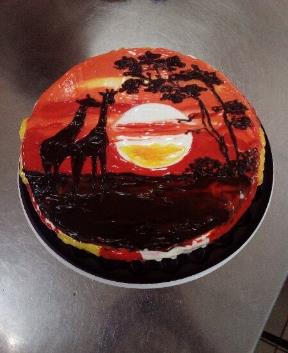 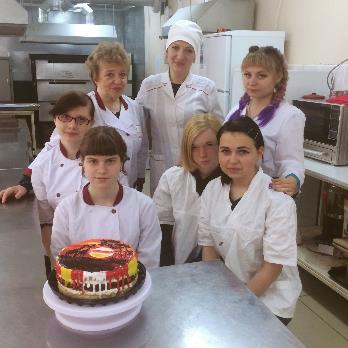 Творческий этап недели
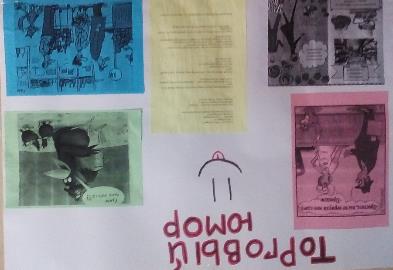 Ребята соревновались в оформление тематических газет «Юмор в профессии»
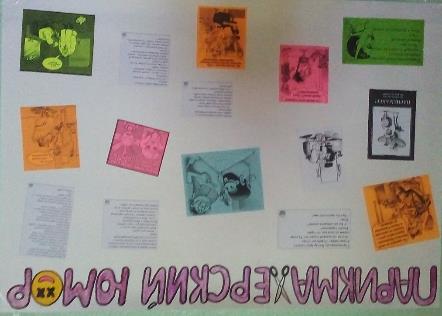 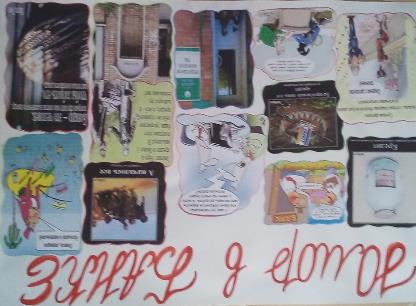 Подведение итогов профессионально-предметной недели
Заключительным этапом  является заседание методической комиссии, где за круглым столом, подводились итоги профессионально-предметной недели и обсуждались вопросы подготовки обучающихся СПО.
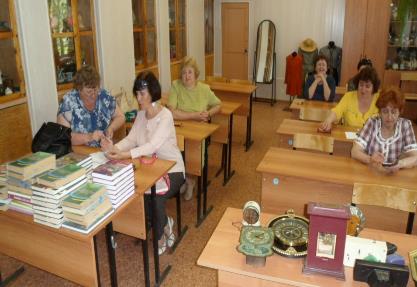 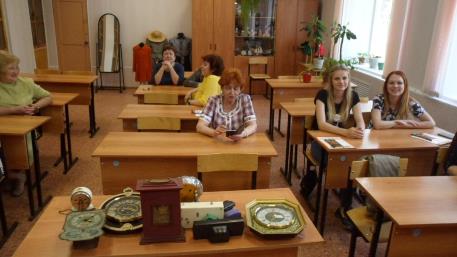 Награждения участников
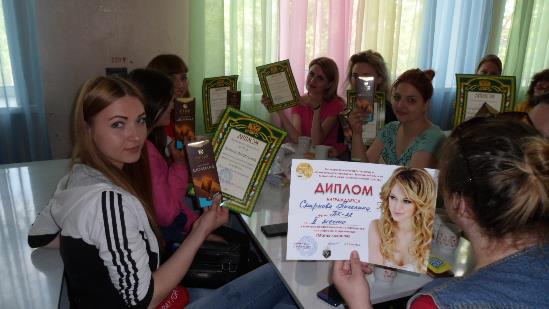 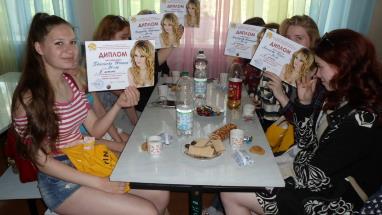 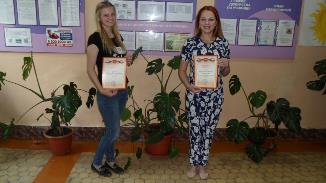